Sacharidy
látky přítomné ve všech živočišných i rostlinných buňkách
Jak sacharidy vznikají v přírodě?
Jaké mají funkce v organismech?
K čemu je využíváme v průmyslu?
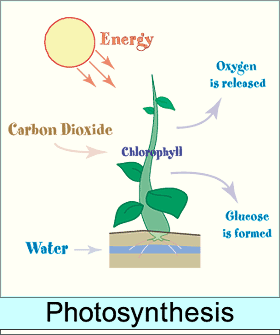 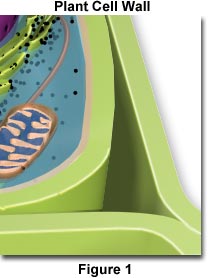 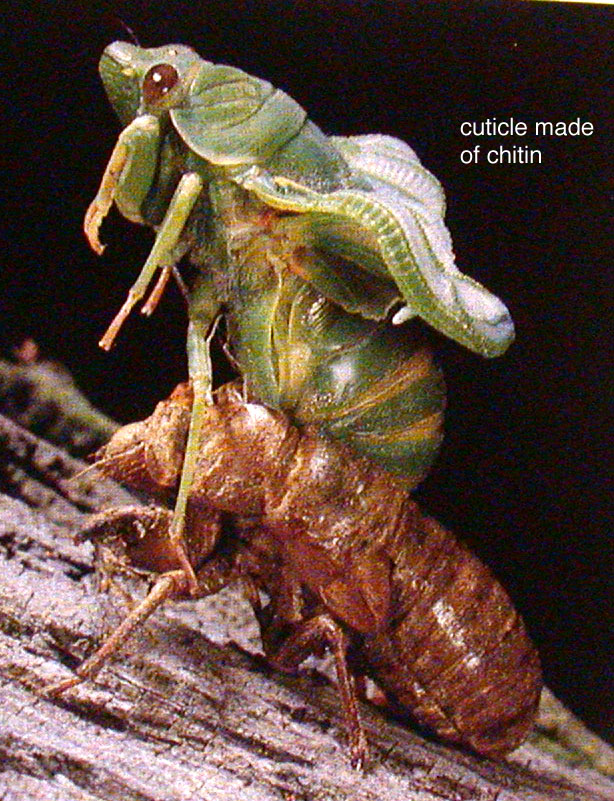 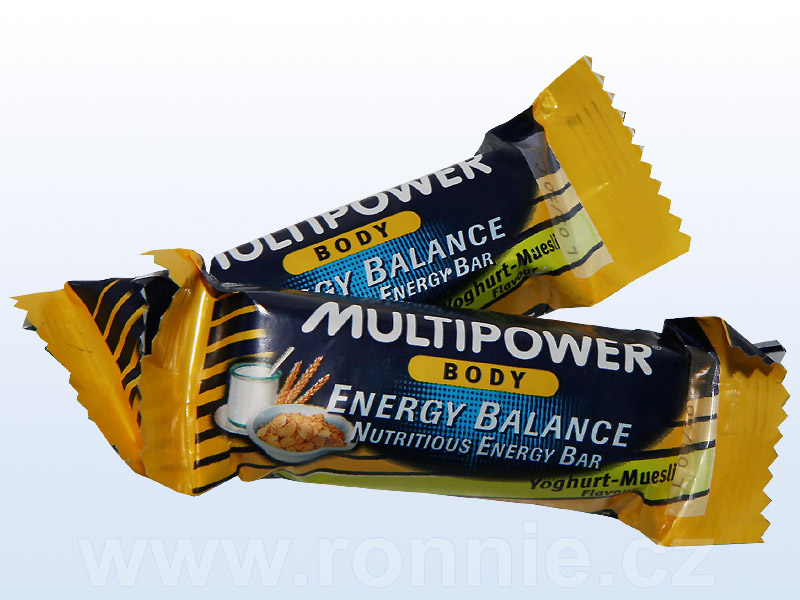 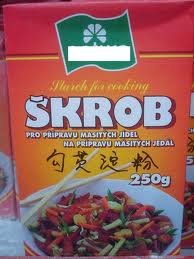 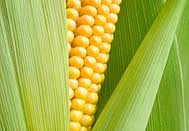 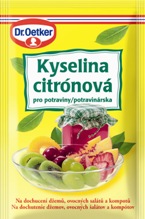 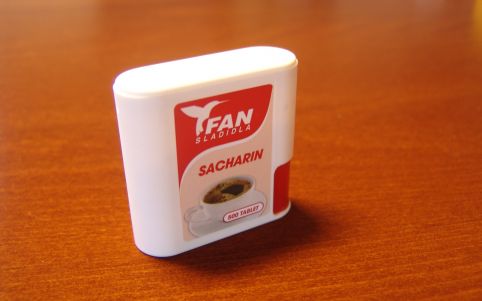 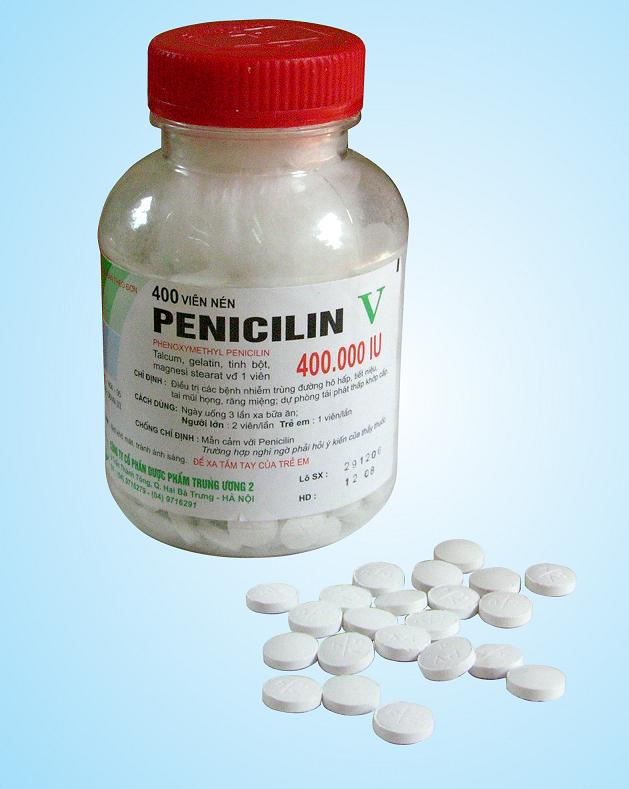 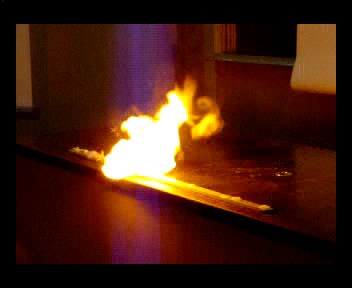 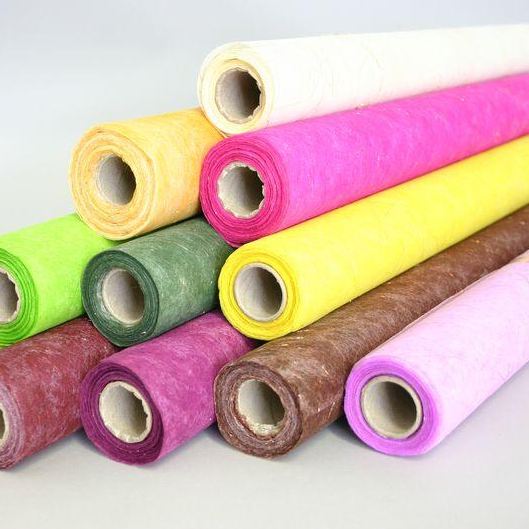 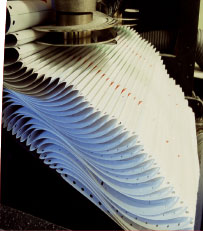 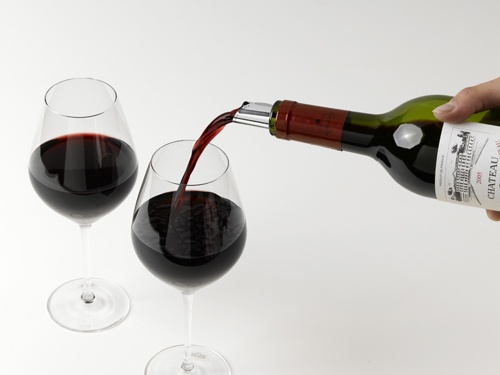 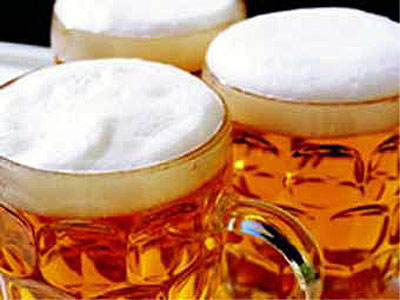 Dle počtu monosacharidových jednotek dělíme sacharidy na
 monosacharidy – 1 monosacharidová jednotka
 oligosacharidy – 2 – 10 monosacharidových jednotek
 polysacharidy – více jak 10 monosacharidových jednotek
sladké a rozpustné ve vodě - cukry
Monosacharidy
základní stavební jednotky oligosacharidů a polysacharidů
aldosy – polyhydroxyaldehydy
obsahují aldehydovou skupinu 
 ketosy – polyhydroxyketony
obsahují ketonovou skupinu
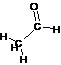 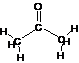 v molekule obsahují 3 – 7 atomů uhlíku, dle počtu uhlíků je dělíme:
triosy (3C)
tetrosy (4C)
pentosy (5C)
hexosy (6C)
heptosy (7C)
Chiralita
uhlíkový atom na který jsou vázány čtyři různé substituenty nazýváme chirální uhlík nebo stereogenní centrum
sloučenina obsahující chirální atom se může vyskytovat ve dvou enantiomerech (optických antipodech), které jsou si vzájemně zrcadlovými obrazy
Epimery glyceraldehydu
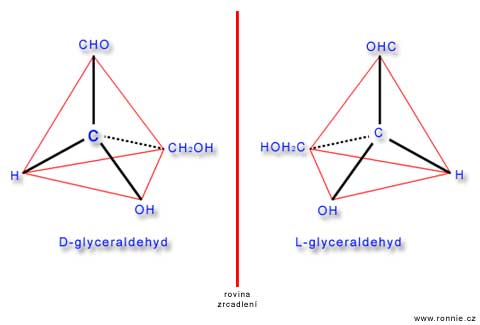 Fischerovy vzorce
projekce čtyřvazného uhlíku do roviny
čtyřvazný uhlík znázorněn dvěma zkříženými čarami
vodorovná čára představuje vazby vystupující před nákresnu, svislá čára vazby směřující za nákresnu
Fischerovy vzorce
 zakroužkován je chirální atom s nejvyšším pořadovým číslem, jehož konfigurace rozhoduje o tom, zda monosacharid patří do D- nebo L- řady
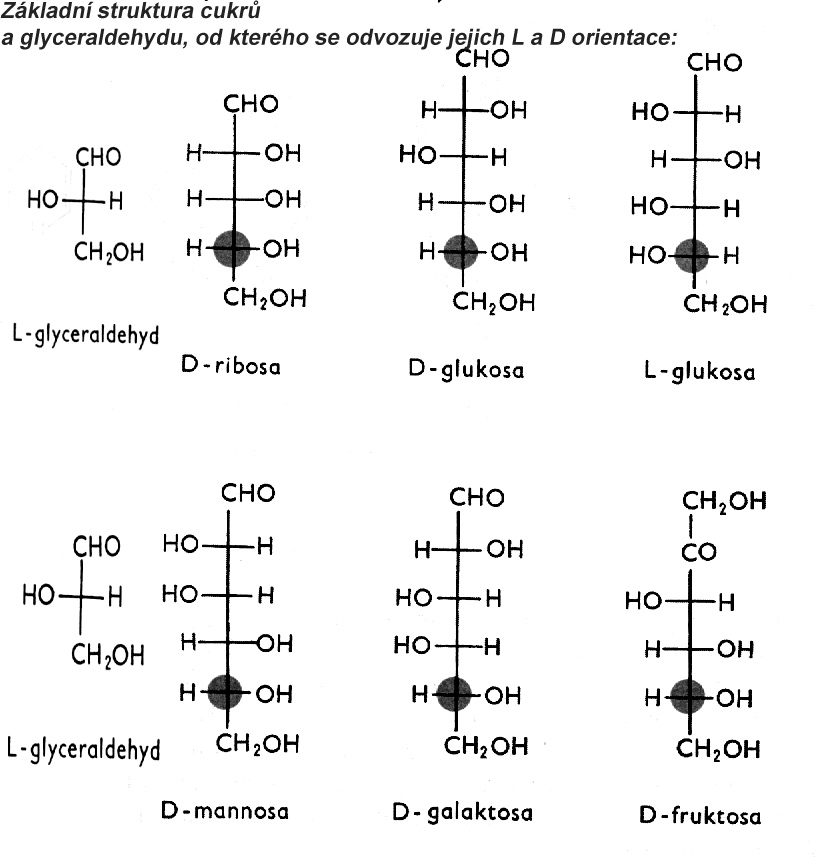 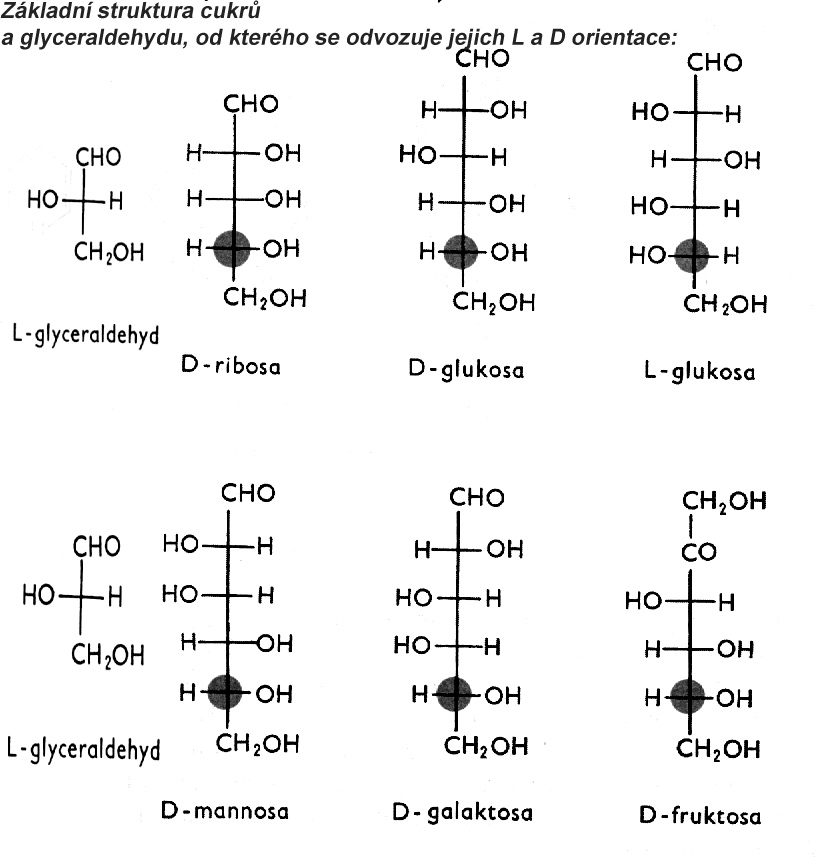 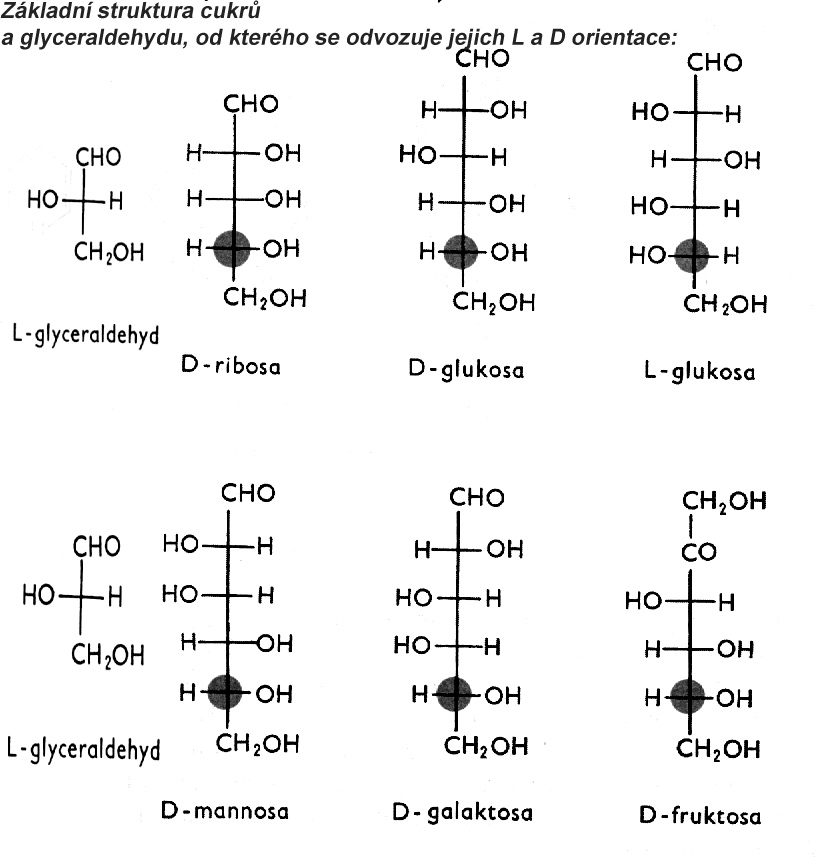 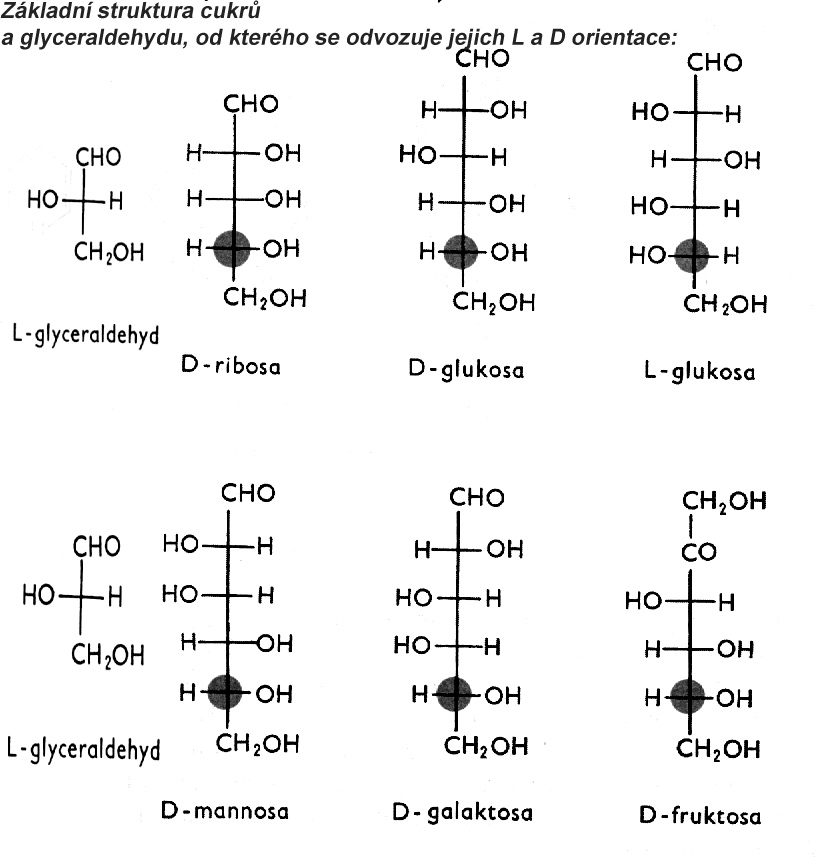 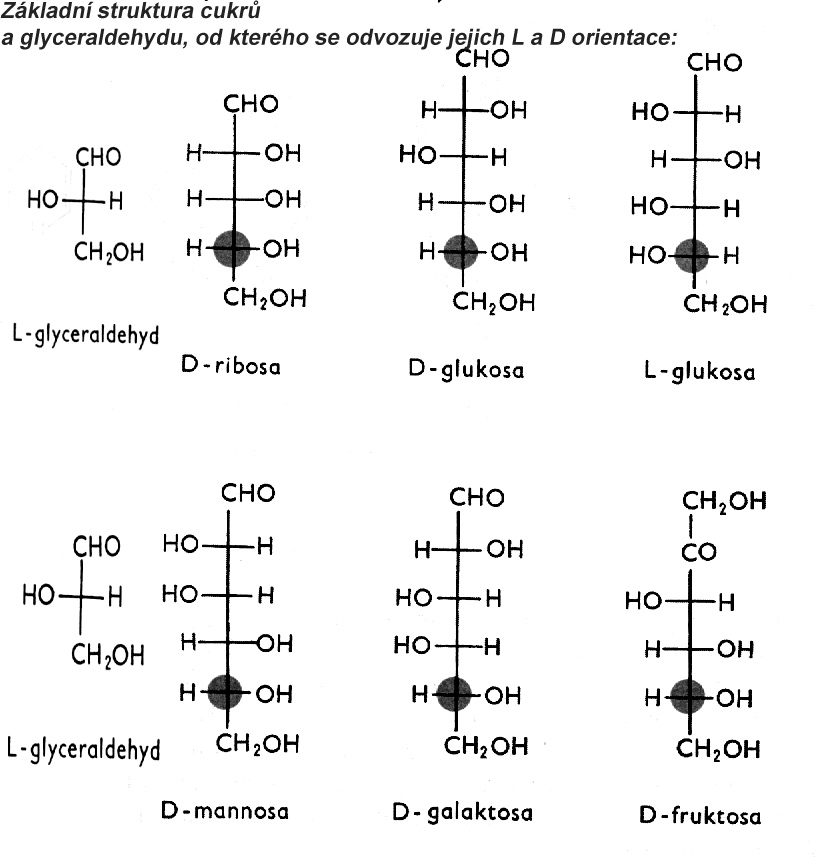 Tollensovy vzorce
molekuly sacharidů nejsou ve skutečnosti lineární, ale cyklické
aldehydová skupina na C1 nebo ketonová skupina na C2 se aduje na sekundární hydroxylovou skupinu předposledního uhlíku
vzniká vnitřní poloacetal s pěti- nebo šestičlenným kruhem
Tollensovy vzorce
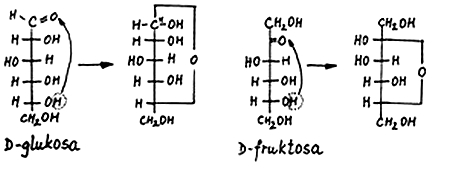 Haworthovy vzorce
používají se pro znázornění cyklických forem sacharidů
označujeme je jako furanosy a pyranosy podle podobnosti s furanem a pyranem
vznikem cyklické formy se původní uhlíkový atom nesoucí karbonylovou skupinu mění na chirální a nese tzv. poloacetalový hydroxyl
d-glukosa
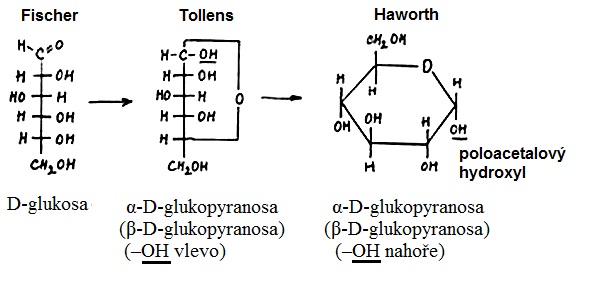 6
5
4
1
α-anomer
2
3